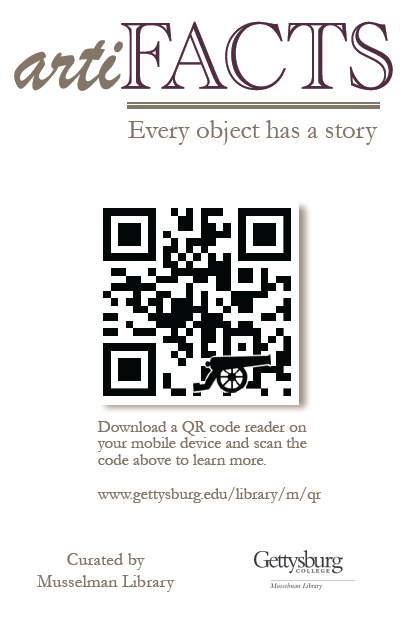 Making your mobile device an art expert: Using QR codes to tell the story behind artiFACTS in your library
Jessica HowardElectronic Resource & Web Services Librarian
Carolyn SautterDirector of Special Collections & College Archives

October 3, 2012 
Pennsylvania Library Association Conference
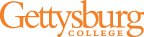 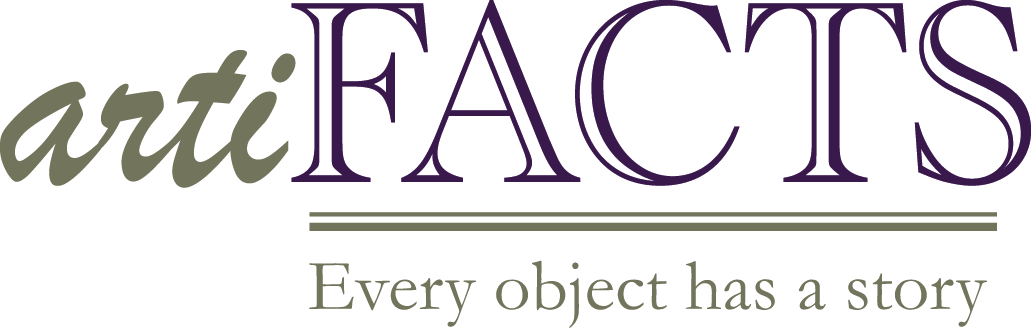 Outline
Why artiFACTS?
Implementation
Marketing 
Assessment
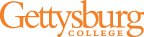 An art expert in the palm of your hand
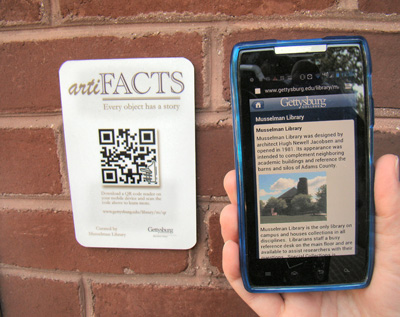 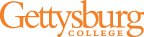 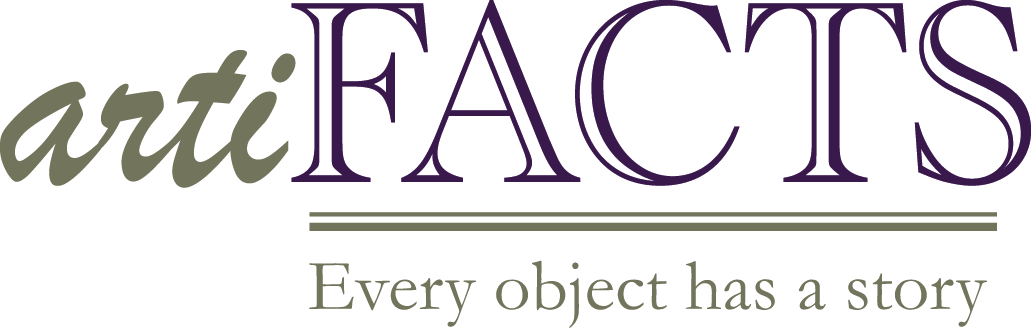 Why artiFACTS?
Every object has the potential to tell a story.
Mobile devices can teach the history of an object.
Instant information can satisfy the natural curiosity of our library patrons and campus visitors.
Engaging technology revitalizes existing information.
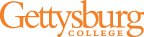 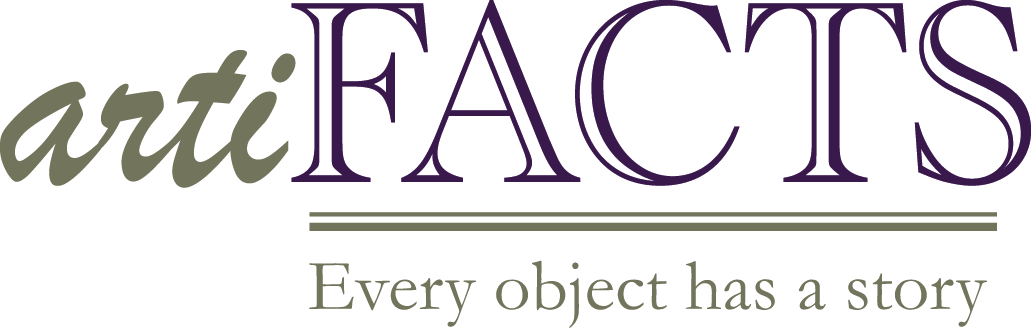 The process
Select the object
Research the object
Create the mobile page
Generate the QR code
Design, print, and post the sign
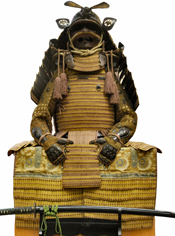 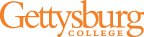 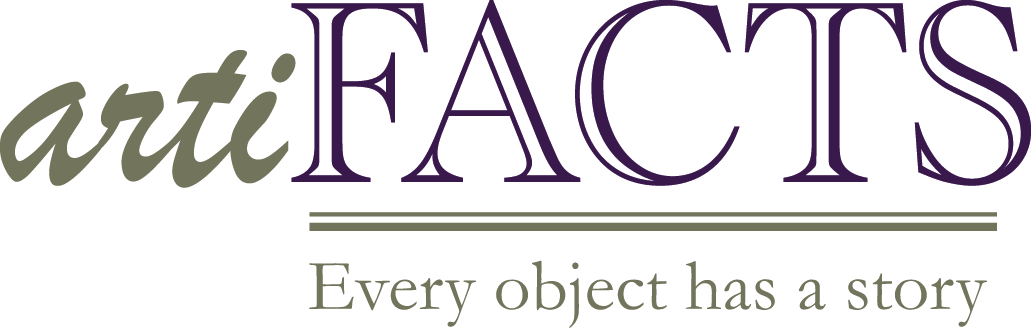 Select the object
Visibility of the object
Feasibility of location
Prior inquiries
Available information
Interesting content
Tie to College history
Aesthetic
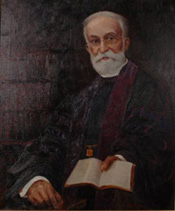 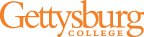 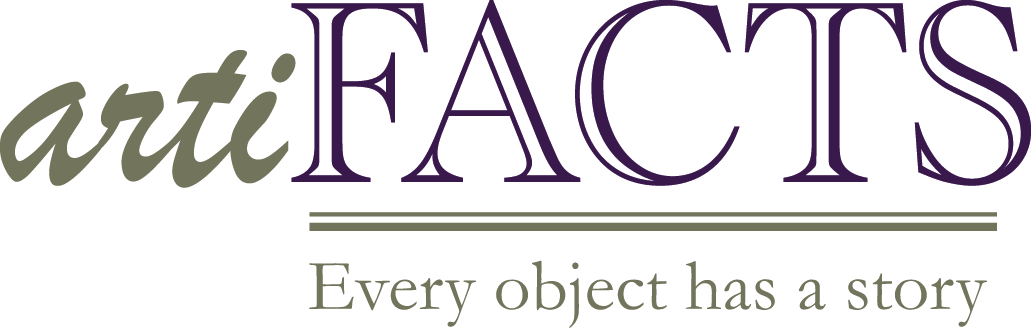 Research the object
Existing online sources
Physical research in Special Collections
“Investigative reporter” to track down the details
Fact checking
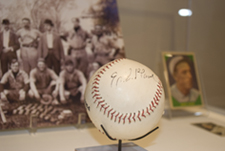 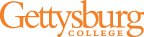 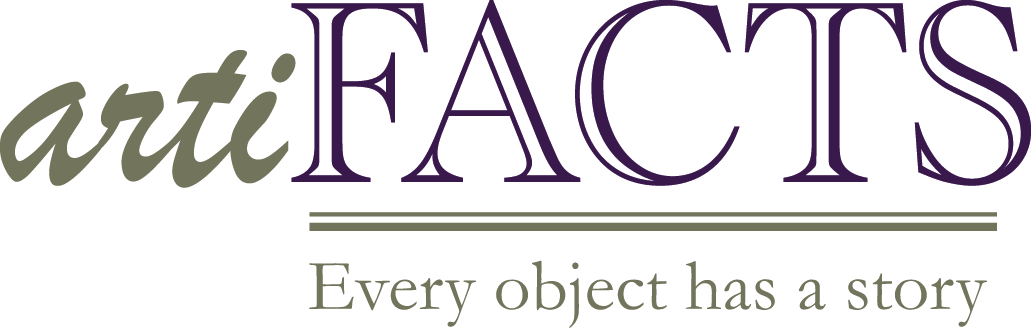 Breakdown of the mobile page
The object
The subject
Significance to the college
Additional links
Ask an Archivist
Suggest an artiFACT
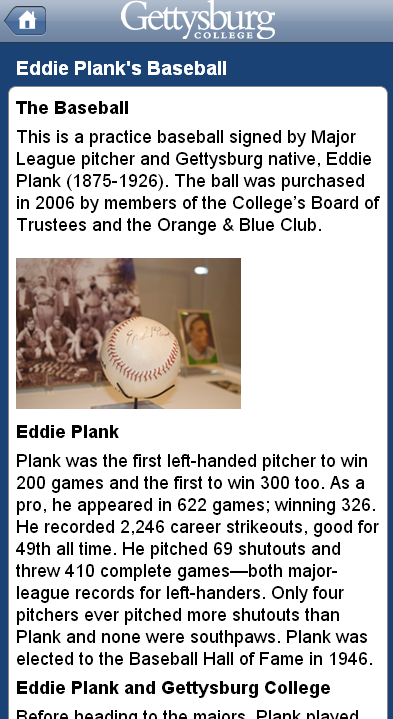 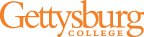 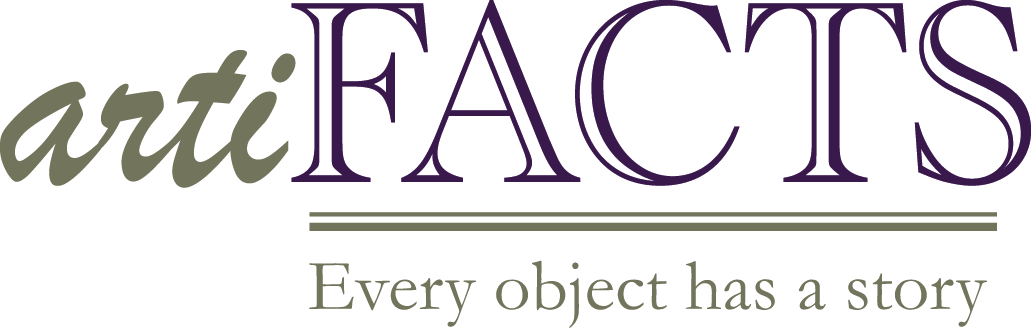 Generate the QR code
Shorten the URL
Google
Generate the code
Kayawa


K
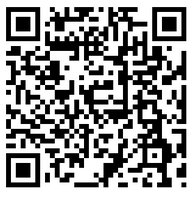 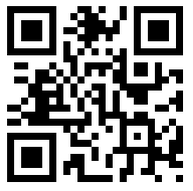 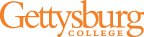 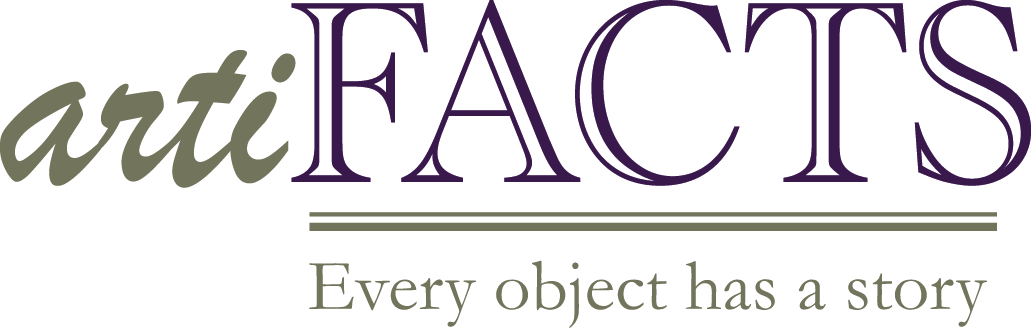 Design, print, and post the sign
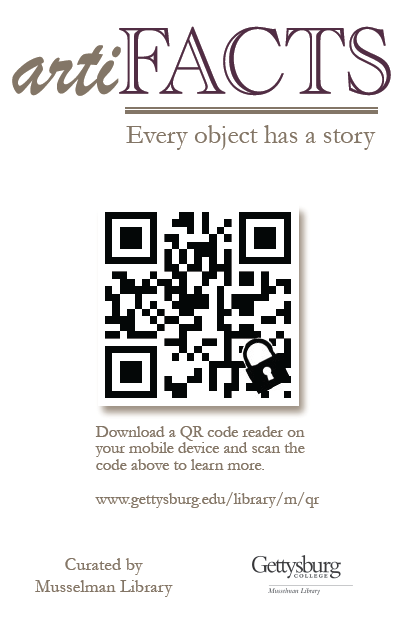 QR whimsey
Sign template
Off-campus printing
All-weather material
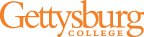 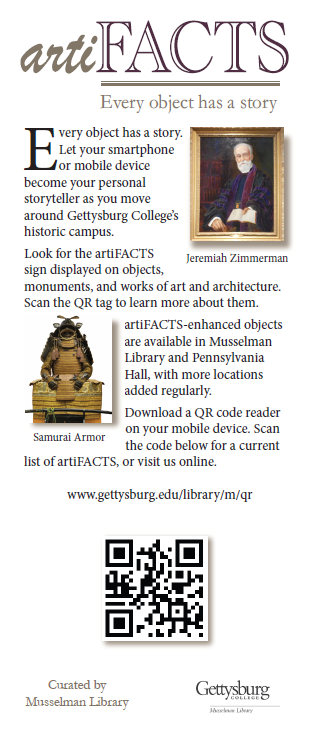 Marketing
Rack cards
Reference desk sign
Alumni/reunion weekend rollout
Student tour guides
Newsletter article 
Email to faculty
Website
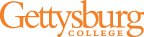 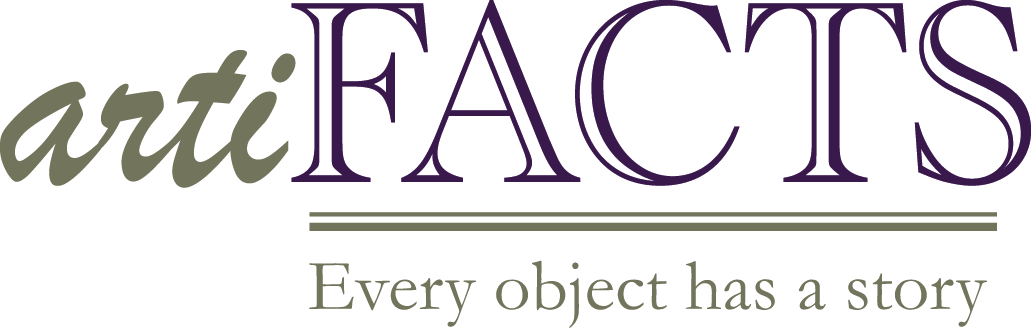 Assessment
Usage statistics
Codes = 154 scans
Pages = 570 unique page views
Anecdotal feedback
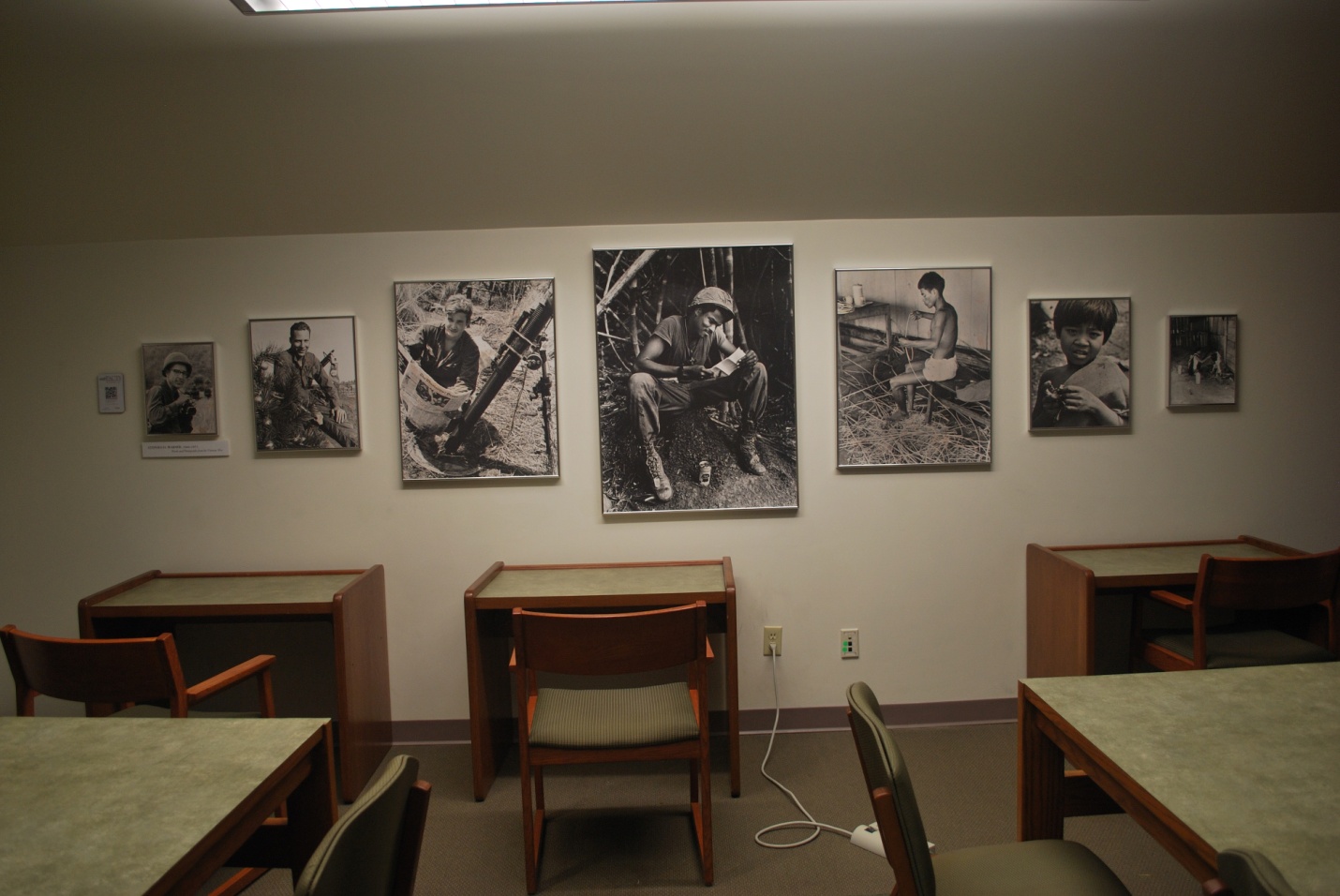 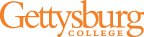 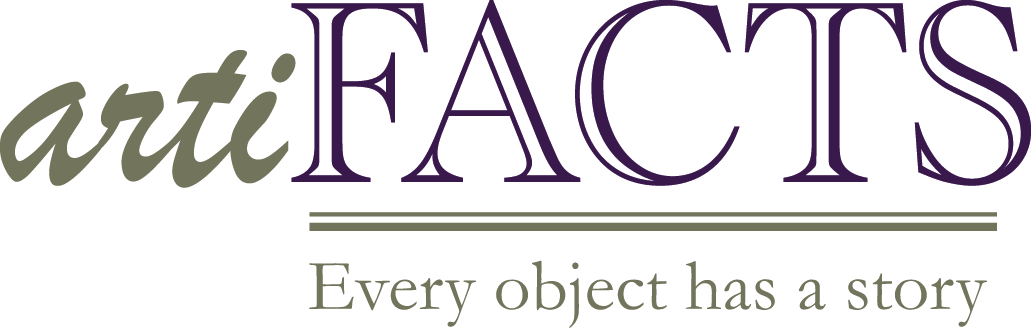 Next steps
Looking beyond Musselman Library
More objects
Additional marketing and assessment
Map of artiFACTS locations
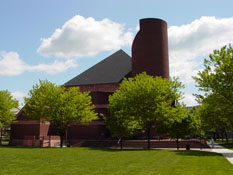 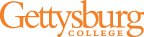 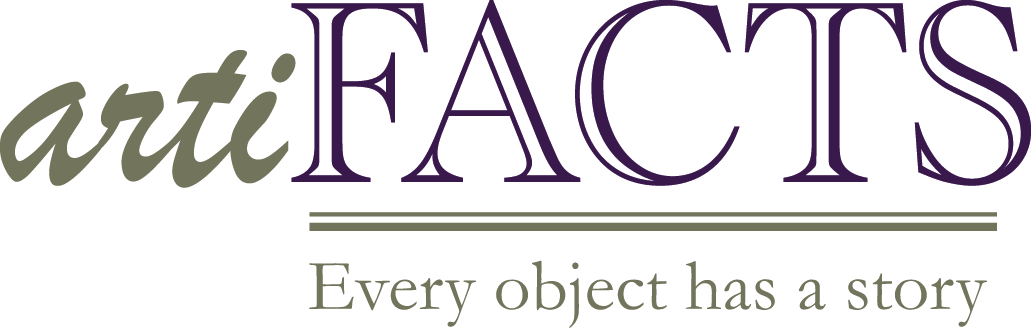 Thank you
Jessica Howardjhoward@gettysburg.edu

Carolyn Sauttercsautter@gettysburg.edu
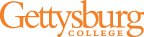